Письмо строчной буквы т
Автор: Тугушева Альфия Ахметсафеновна 
  учитель начальных классов
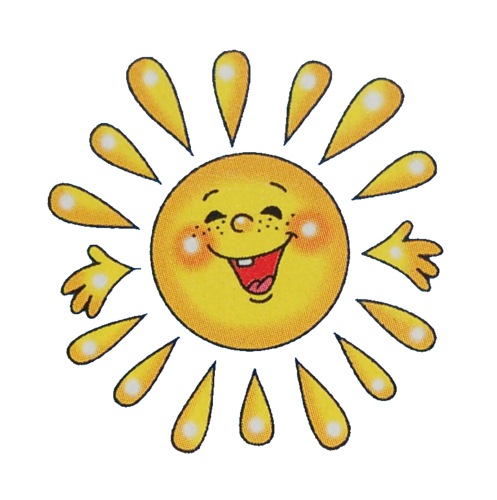 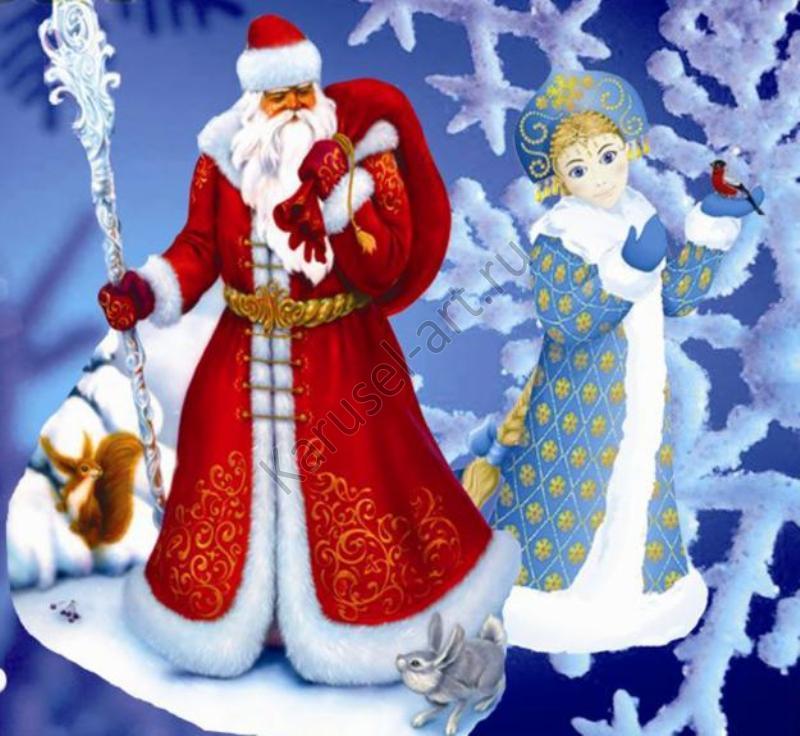 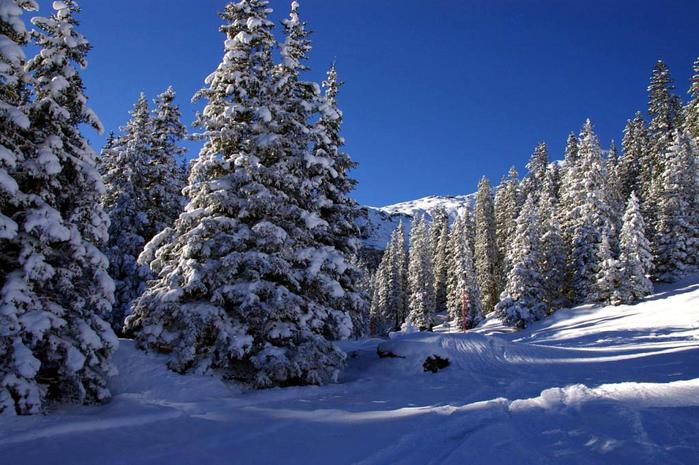 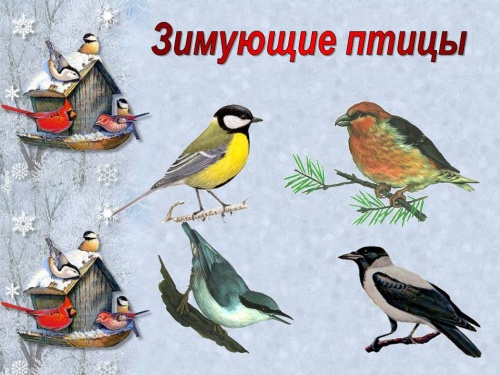 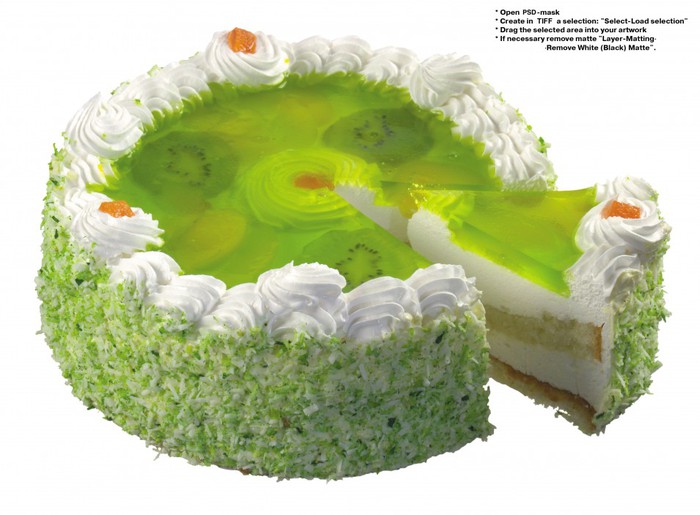 В праздник я приду ко всем,Я большой и сладкий.Есть во мне орешки, крем,Сливки, шоколадки
ТЕМА УРОКА
Письмо строчной буквы  т
дятел
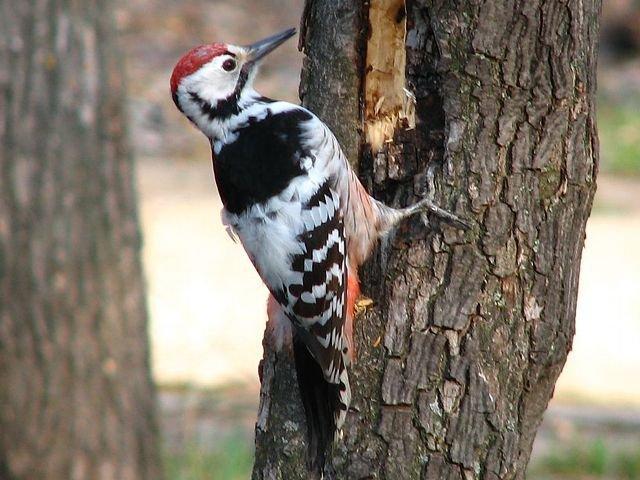 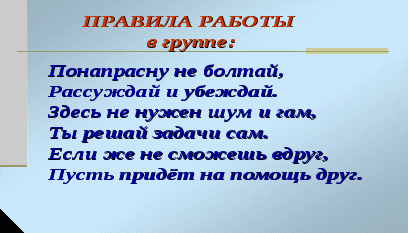 снегирь
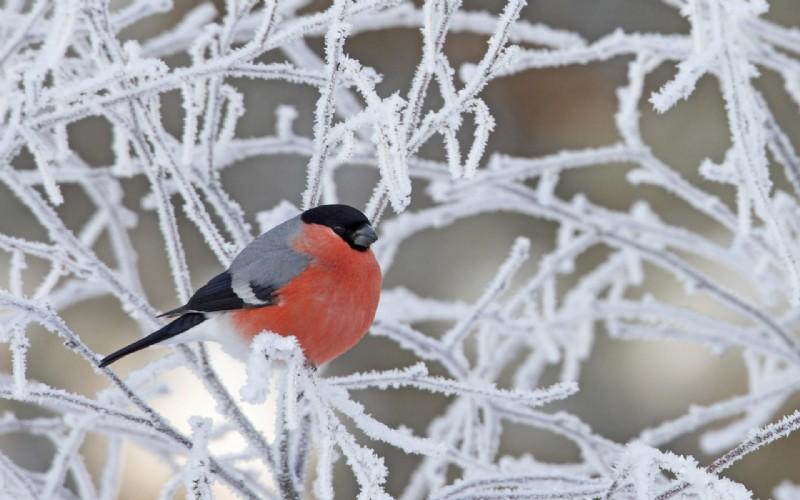 воробей
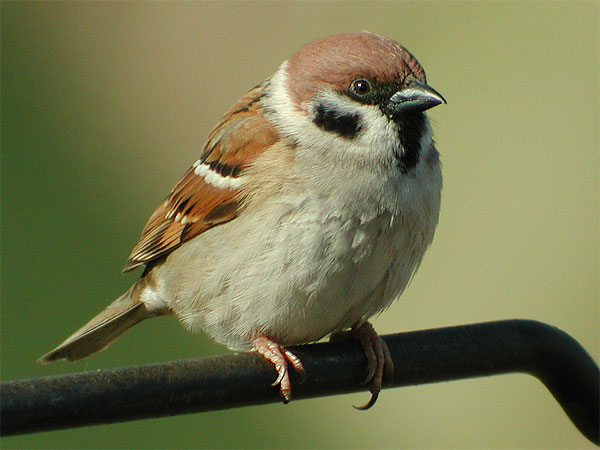 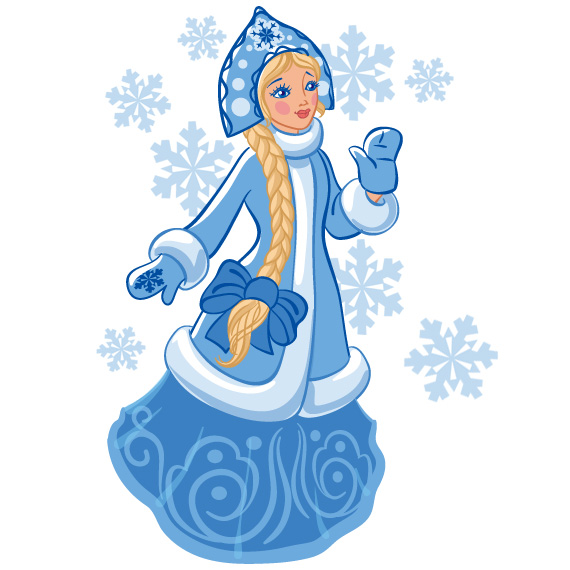 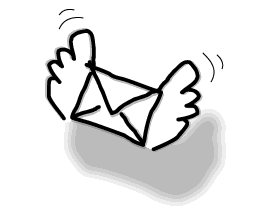 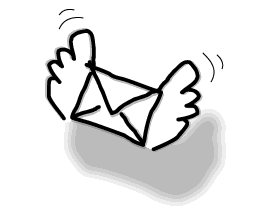 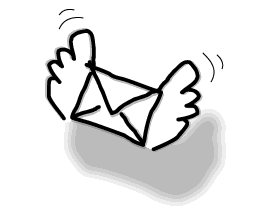 ворона
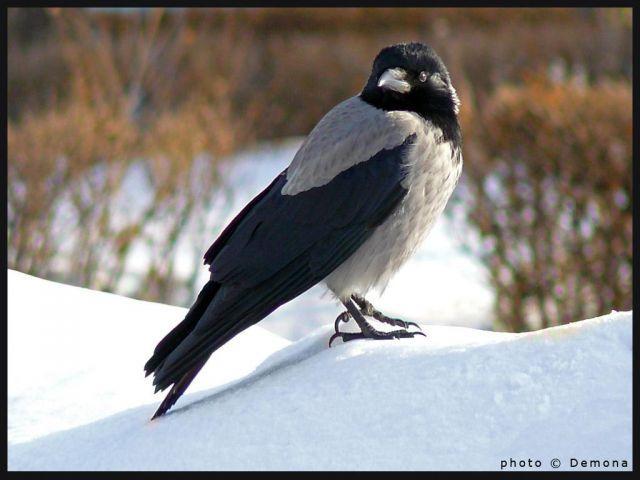 тв       тл       та
Боб   кок       кот     кит   нитка   пёс   как   наган   заказ
сорока
Самостоятельная работа
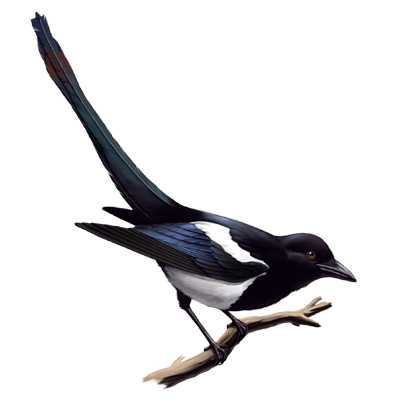 40   а
табло
Щит или экран с появляющимися на нем световыми сигналами или надписями.
Табло
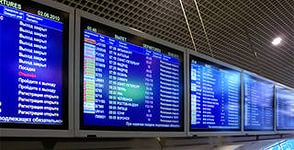 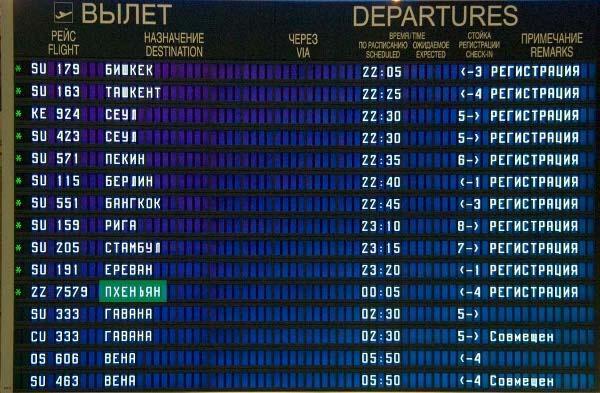 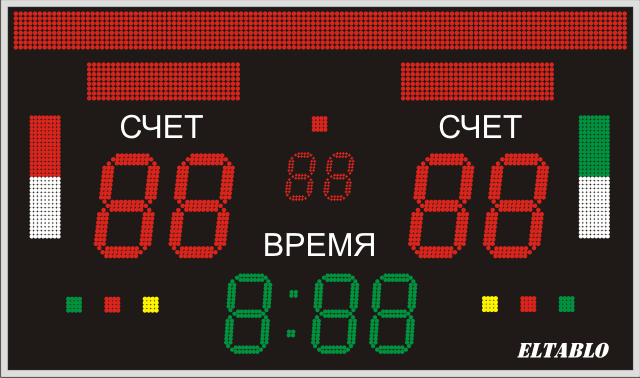 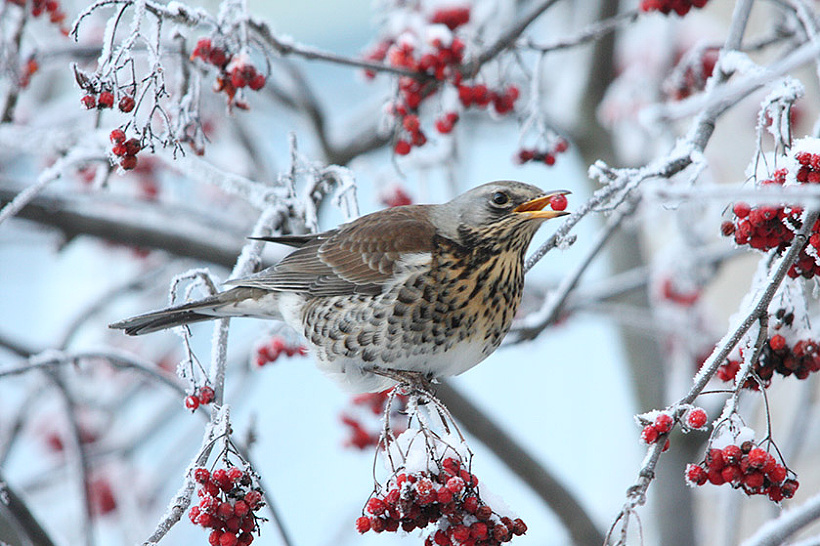 дрозд
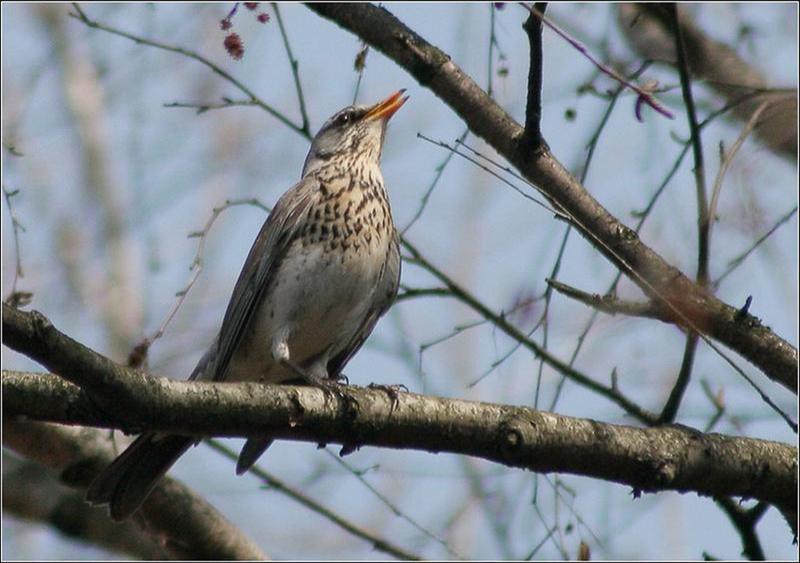 Покормите птиц зимой !
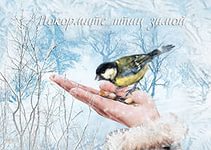 Птицы - наши друзья, младшие братья, и мы их как старшие должны беречь и охранять их. Сделайте кормушки для птиц вместе с родителями. Прикрепите их у своего окна. И вы сможете каждый день кормить птиц, наблюдать за ними. А весной они порадуют вас своим пением.
Покормите птиц 
зимой!
Пусть со всех концов
К вам слетятся, как домой,
Стайки на крыльцо.
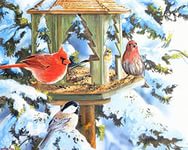 Не богаты их корма,
Горсть зерна нужна,
Горсть одна – и не страшна
Будет им зима.
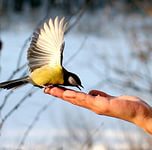 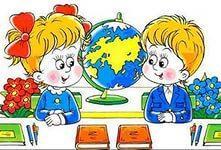 Продолжи предложения:
Я узнал…
Я запомнил…
Я научился…
Я удивился…
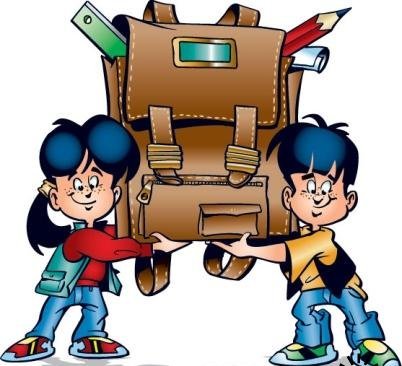 МОЛОДЦЫ  !
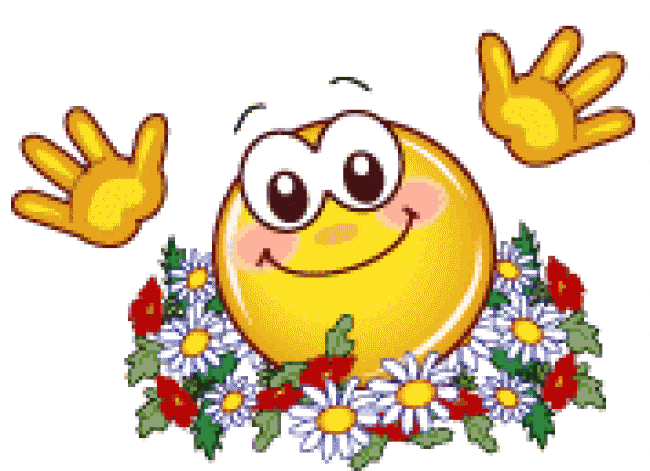 С  Новым   годом !
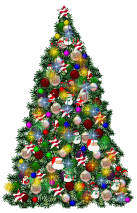